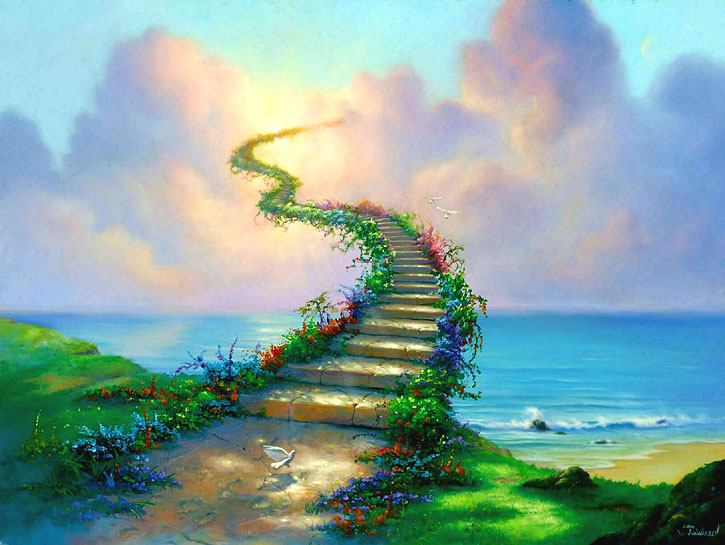 Is Heaven Our Destination?
Have We Obeyed the Gospel?
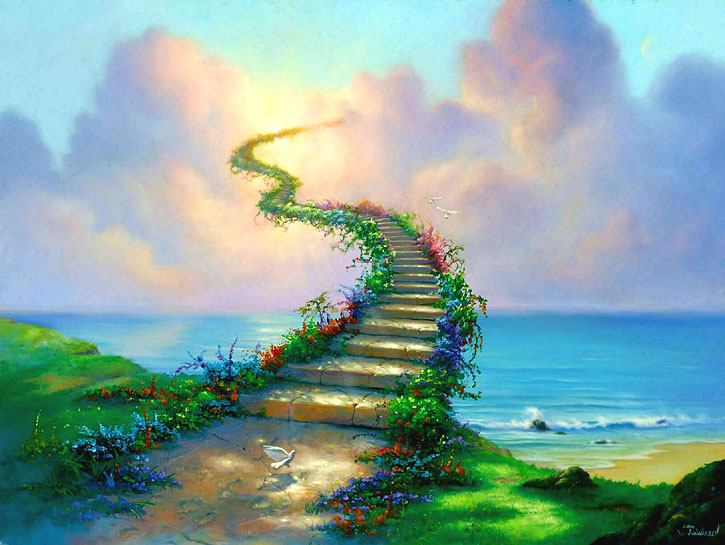 Must do our Father’s will
Matthew 7:21-23
God is calling us to Him
John 6:44-45
2 Thessalonians 2:14
Gospel is the power to save
Romans 1:16
Have We Obeyed the Gospel?
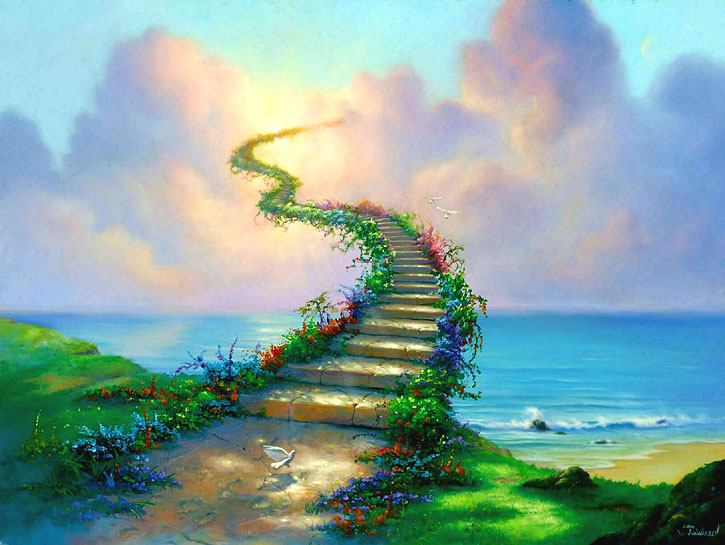 Death, Burial, Resurrection
1 Corinthians 15:1-4
Romans 6:1-5,17-18
Plan of Salvation must be obeyed in order to be saved
Hear (Rom 10:17)
Believe (Heb 11:6)
Repent (Acts 17:30)
Confess Christ (Acts 8:37)
Be Baptized (Acts 2:38)
Have We Obeyed the Gospel?
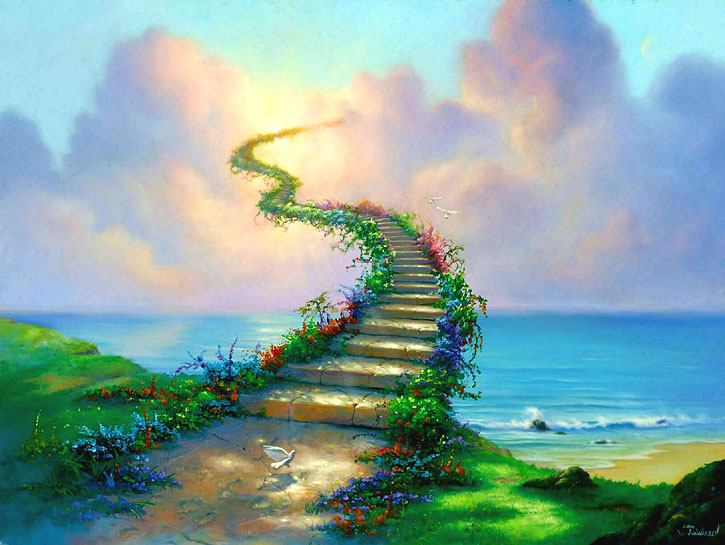 We have freedom of choice
2 Thessalonians 1:7-9
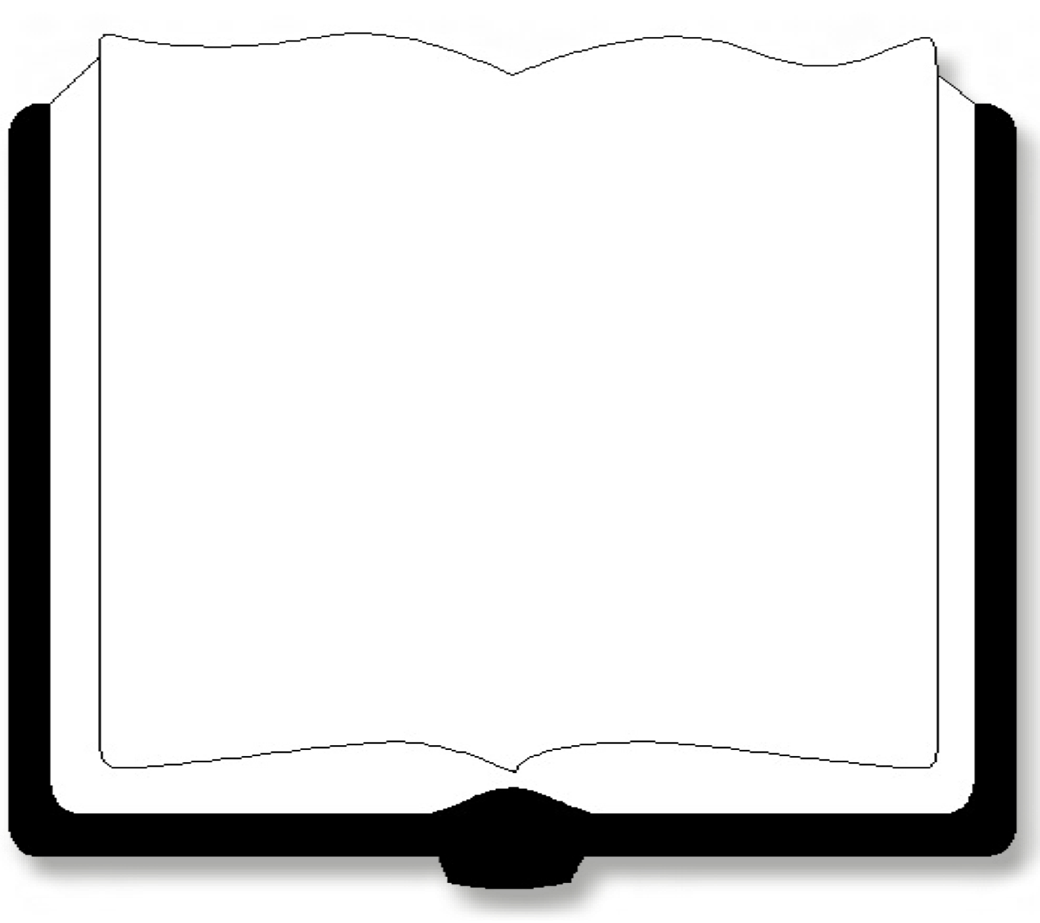 “and to give you who are troubled rest with us when the Lord Jesus is revealed from heaven with His mighty angels, in flaming fire taking vengeance on those who do not know God, and on those who do not obey the gospel of our Lord Jesus Christ. These shall be punished with everlasting destruction from the presence of the Lord and from the glory of His power”
Are Our Affections Set Above?
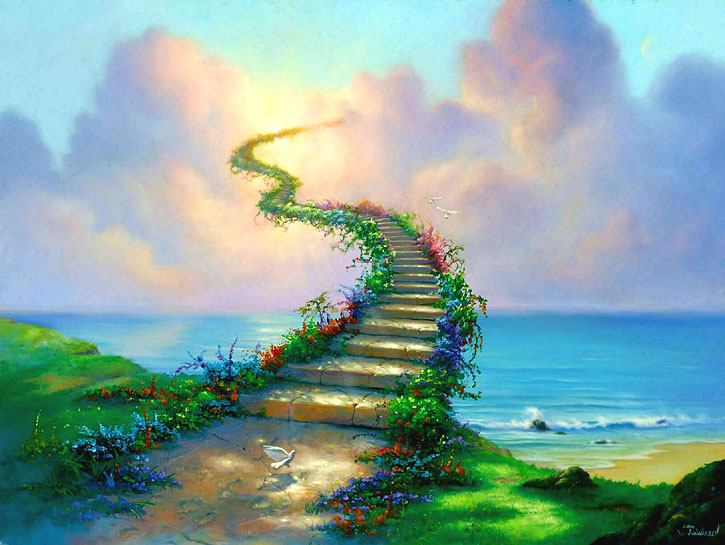 Evident in our life
Colossians 3:1-2
Lay up treasures in heaven
Matthew 6:19-21
Not have a love of the world
1 John 2:15-17
Friendship with Christians
James 4:4
Are We Growing in Christ?
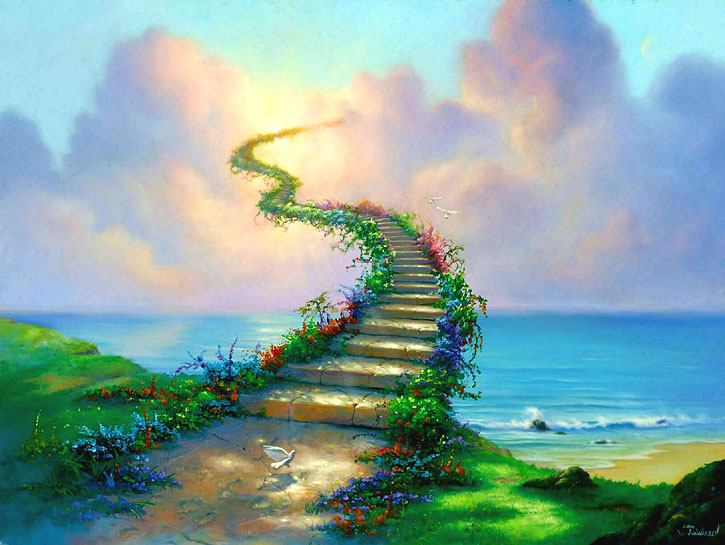 Instructed to grow
1 Peter 2:1-2
Hebrews 5:12-14
Add Christian characteristics
2 Peter 1:5-11
Our work will abound
1 Corinthians 15:58
Our life becomes the gospel
Philippians 1:27
Are We Proving Ourselves Faithful?
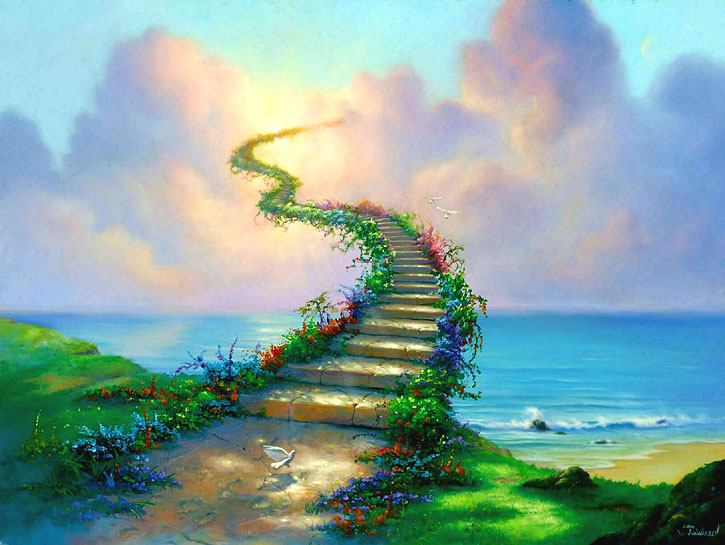 Not forsaking the assembly
Hebrews 10:22-25
Great faith helps us go on
Galatians 6:9
Committed to run our race
1 Corinthians 9:24-27
Remain faithful to the end
Revelation 2:10
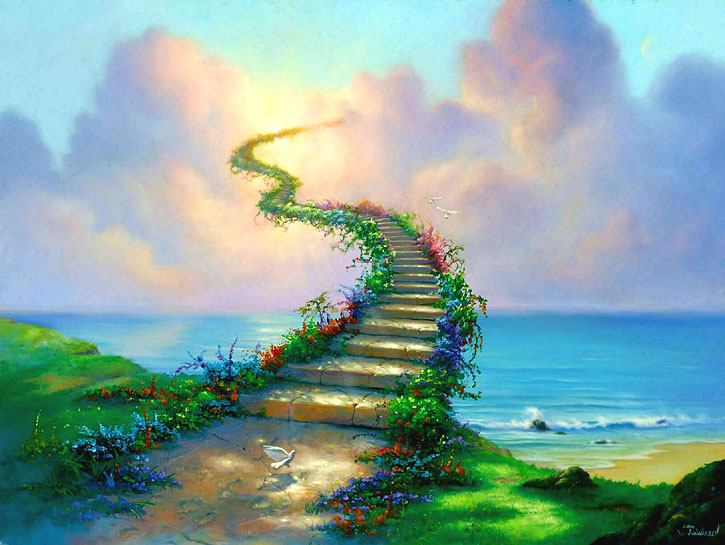 Is Heaven Our Destination?
We need all Christians to be faithful and determined to reach their destinationof heaven!